Procesní evaluace (I,II)význam procesní evaluace,cíle procesní evaluace,základní přístupy k procesní evaluaci
Ondřej Hora
VÝCHODISKA
Procesní evaluace jako analýza procesů: 

Zabývá se již existujícími programy (zpravidla fáze při realizaci)
Odlišuje se jednoznačně od evaluací před programem (ex-ante evaluace, analýza potřeb, evaluací kontextu) a od evaluací dopadu (poslední blok výuky)
není vhodné využívat procesní evaluaci pro zjišťování dopadu
nejsou zde pokryty ani komplexní přístupy k evaluaci (sledují vše včetně situace před programem a kontextu) – např. CIPP (Context-Input-Process-Product) evaluační model (Schufflebeam 2003)
jak je program implementován, jak probíhá
definice přirozeného běhu programu
zde identifikujeme stavy nebo procesy
často je dnes evaluace již nedílnou součástí designu programu.
Význam procesní evaluace
VÝCHODISKA
Může být formativní i sumativní. Tradičně zaměření evaluace na výsledky a dopady…tvrdá evidence (spíše sumativní přístup k evaluaci), ale často nevíme jak program funguje nebo co neúspěch či úspěch způsobilo.
Procesní evaluace je blíže k formativní evaluaci (Scriven 1967): Hlavním záměrem je poskytnout zpětnou vazbu lidem, kteří je snaží něco zlepšit (a jsou odpovědní za rozhodování o programu).
fungování programu je ovlivňováno vnitřními i vnějšími faktory
smyslem procesní evaluace je často odkrýt pomyslnou „černou skříňku“ (Rossi et al. 1999) – ta obsahuje aktivity, které se udály během programu – chceme zjistit, co se událo během realizace programu. 
to umožňuje např.:
	- ověřit vztah mezi programem a jeho výsledkem
	- posoudit kvalitu implementace programu
	- identifikovat faktory, které ovlivňují úspěšnost programu
	- zjistit neočekávané a nezáměrné okolnosti a výsledky
	- identifikovat silné a slabé stránky programu
Aplikační cíle (praktický význam) procesní evaluace
VÝCHODISKA
Jde tedy zpravidla o prakticky aplikovatelnou dovednost (o program)
Dobrá procesní evaluace snižuje nejistotu aktérů v oblasti jejich dalšího jednání (Patton 1997).

Aplikačním cílem je např.: 
rozhodnutí o programu: zrušit program, rozšířit program, změnit program, inovovat program, zlepšit program.
testování intervence u mladých programů – funkčnost? Ověřování prototypu před zavedením do masové praxe (ušetřit kapacity, čas a peníze pokud by nefungovalo)
přenos programu do nového prostředí (jiné podmínky)
generování obecné znalosti o programu (akademický výzkum, snaha pochopit jak obecně programy fungují, meta-evaluace, cílem např. tvorba programové teorie)
potvrzení funkčnosti programu může posílit jeho legitimitu (Winkler 2005).
nelegitimní cíle: potvrdit a prosadit to co chci (ideologie), pochválit se…
Evaluační kritéria (Fitzpatrick et al. 2004)
VÝCHODISKA
Evaluační výzkum celkově zpravidla není o prostém popisu programu.
Kritéria představují jasně určená (relevantní, obhajitelná), vymezená (před evaluací) a konzistentní hlediska hodnocení programu (jedno či více).
Kritéria jsou vázána na evaluační problém a na nejdůležitější evaluační otázky.
Zdrojem evaluačních kritérií mohou být a) teorie oboru, b) programová teorie, c) nastavený standard, d) objednávka či e) vlastní úsudek evaluátora.
Evaluační kritéria vychází z cílů evaluace, definují význam a obsah hodnocení (určují očekávaný způsob indikace relevantních dat) a standardy pro rozpoznání různých forem výzkumných výsledků.
Nemusí se vázat na programové cíle = evaluace osvobozená od cílů (Scriven 1986)
Dvě základní oblasti hodnocení jsou programový design a implementace programu.
Kritérium např.: zvládání pracovních úkolů, adaptace na podnikovou kulturu, zjištění příčiny neúspěchu programu….
Stanovení dílčích výzkumných otázek
Základní přístupy k procesní evaluaci
PŘÍSTUPY
Neexistuje univerzální evaluační model (nelze, např. konfliktní cíle).
Kolik autorů, tolik přístupů, ale snaha nalézt určité podobnosti (skupiny podobných)
Evaluátor musí zvolit jeden přístup (skupinu komplementárních)
Je též spojeno s otázkou výzkumného designu. Měl by tvořit logickou vazbu mezi cílem výzkumu, použitými metodami, daty a výsledky (zodpovězení cíle výzkumu).
Eklekticismus jako alternativa ke striktnímu využití přístupu (pozor na logiku)
Rizika: a) neví, že dělá evaluaci, b) nekontrolovaně smíchá různé perspektivy (neví o tom)
Případová studie: typ výzkumu, který sleduje velmi podrobně jeden nebo několik málo případů, jejich vazby, kontext atd.
Jedná se o „ideální“ modely evaluace
Monitorování postupu k dosažení cíle
1
CÍL
definovat celkové a operační cíle a sledovat míru jejich naplnění
typická pro přístup k implementaci shora dolů
systematické sledování série událostí (jednorázové, s určitou periodicitou = trendy)
program je chápán jako soubor procedur a procesů
jde především o to pochopit, jak je program realizován
jsou definovány klíčové aktivity (události) a jejich indikátory
data pro indikátory jsou systematicky shromažďována v MIS
může hodnotit též dosažený výsledek
jde o posouzení blízkosti nebo odlišnosti od cílů
Lineární model evaluace podle Tylera a kolegů
CÍL
Rozlišují mezi obecnými cíli (goals) a specifickými cíli (objectives)
Obecná definice cílů programu (goals and objectives)
Utřídění cílů programu
Definováni cílů v pozorovatelné formě
Nalezení situací, v nich může být pozorováno dosažení cílů
Volba a vývoj pozorovacích technik
Sběr dat
Porovnání dat z hlediska dosažení cílů v pozorovatelné formě
Kritická místa monitorování postupu(Rossi et al. 1999, Fitzpatrick et al. 2004)
CÍL
Je třeba vzít v úvahu vhodnost originálního designu programu. 
Riziko monitorováni nevhodných či nesmyslných cílů.
Riziko tvorby očekávání o programu podle cílů.
Kritická místa: 
	a) nejasné cíle programu, 
	b) nedostatek shody na cílech programu, 
	c) neadekvátní (např. příliš ambiciózní) cíle programu,
	d) posouzení očekávaných výsledků,
	e) posouzení zásadních strukturálních překážek 	dosažení.
Kritická místa monitorování postupu(Rossi et al. 1999, Fitzpatrick et al. 2004)
CÍL
Evaluace může přehlížet významné aspekty nedefinované v cílech
Cíle se mohou modifikovat během implementačního procesu (Horák 2005)
Měla by zhodnotit vhodnost využívaných indikátorů vzhledem k měřeným konceptům. Zpravidla se jedná o koncepty abstraktní povahy. Jak velká je mezera mezi konceptem a indikátorem.
Musí být jasné, jak pracovat s mírou dosažení/nedosažení cílů
Aktéři mohou mít tendenci volit si snadno dosažitelné indikátory nebo měnit postupy, tak aby těchto indikátorů dosáhli = naruší někde jinde (př. automobilový průmysl)
Může být nutná změna během programu (zvláště mladý program, lokální implementace národního programu. 
Provokativní pohled: Scriven (1972) Goal-free evaluation
CÍL
Monitorování postupu k dosažení cíle (výsledku)
Dva do značné míry komplementární přístupy.
Zaměřený na dosažení cílů nebo na dodržení programové teorie – viz níže (Freichling et al. 2010).
TEORIE
2
Role teorie při procesní evaluaci
Deduktivní přístup, induktivní přístup a participativní přístup (Patton 1997) – mohou se kombinovat.

Role teorie v procesní evaluaci:
obecné „vědecké“ teorie o fungování světa: příklad klíčové prvky pracovní adaptace
programová teorie: jak se očekává, že má program fungovat
teorie metodologie sociálně-vědního výzkumu
teorie jako prostředek pro interpretaci dat
teorie jako prostředek pro přenos poznatků (nová teorie, která vznikla při evaluaci programu, teorie jako prostředek obhájení výsledků)
TEORIE
Role programové teorie při procesní evaluaci
Logický model (logic model) a programová teorie jsou blízké přístupy
Programová teorie = teoretická představa o fungování programu (design) – např. v pojetí podle Chena (1990)
Evaluátor si programovou teorii nevymýšlí, ale získává jí od realizátorů programu (z dokumentů)
Vymezení podstatných částí programu (komponent) od nichž je očekáván efekt směrem k dosažení cíle programu a případně dílčích cílů pro jednotlivé fáze (Patton 1997).
Evaluátor musí znát cíle, obsah a strukturu programu
Obsahuje zásadní předpoklady (více) o fungování (částí programu) (Patton 1997)
Pokud jsou stanoveny teoretické předpoklady o fungování programu, měly by být jednoznačně a „správně“ definovány.
Je dobré znát teorie o tom, jak a proč by měl program přinést očekávané efekty = mechanismus (např. signální teorie, teorie hledání zaměstnání…)
Určení klíčových aktérů (stakeholderů) z hlediska realizace (jsou účastníky programu, ovlivňují nebo jsou ovlivňováni).
TEORIE
Role programové teorie při procesní evaluaci
Umožňuje, aby programová teorie vyplula na světlo
Umožňuje porovnat programovou teorii a konkrétní realizaci (implementaci programu) (Chen 2005). 
Otázka Program fidelity (přesnost, věrnost): 
Přítomnost klíčových předpokladů v programové teorii (Morra-Imas a Rist 2009)
Je třeba určit klíčové předpoklady, které musí být ověřeny (Morra-Imas a Rist 2009)
Posoudit, zda a  proč nebyla programová teorie v konkrétních případech dodržena.
Posoudit, zda to vadí, že nebyla dodržena.
Umožňuje identifikovat „díry“ v programové teorii
Možná ukáže, které teorií vymezené aktivity jsou pro výsledky programu nejpřínosnější.
(Ne)soulad mezi programovou teorií a programem Patton (1997)
TEORIE
Programová teorie by měla mít obecně přijímanou verzi.
Často ten, kdo rozhodl o existenci programu, není tím, kdo rozhoduje o jeho programové teorii (nějak to udělejte).
Lze očekávat rozdíl mezi programovou teorií a realitou (není vždy špatně)
Programová teorie by měla být nahlížena kriticky
Riziko nízké aktuálnosti programové teorie (první plán)
Příčiny změny: nepoužitelnost plánu, rozdílné osoby designují a implementují (např. nedorozumění, rezistence), změna kontextu, poznatky z implementační praxe, zpětná vazba od účastníků programu vedla ke změně, důsledek evaluace
3
ČÁSTI
Component analysis (analýza částí)
definice klíčových částí programu
otázky vztahující se k jednotlivým částem programu
tzv. manažerská evaluace umožnuje klást si otázku na cokoliv = např. organizační kultura…
namísto komplexní evaluace se může zabývat velmi malou částí programu
otázky, které jsou klíčové pro rozhodování nebo které významně redukují nejistotu.
otázka programu realizovaného na více místech (multi-site evaluation)
ČÁSTI
Component analysis (analýza částí)
Přístupy založené na identifikaci kauzálních vztahů    (Miles a Huberman 1994, Reid 1990, přednáška Suchanec)
4
DOPAD
Zpravidla jsou vedeny teoreticky (pracují s teoreticky vymezenými faktory)
např. „Theory based impact evaluation“ (vlastně dopadová)
Zajímají se o vztah mezi aspekty a výsledky programu
Cílem je přesvědčit se o (ne)existenci logického řetězce dopadu
Nejde primárně jen o porovnávání s programovou teorií.
Jsou založeny na analytické indukci v konkrétních případech (případové studie) = nejde vlastně jen o program
Pracují s přítomností nebo nepřítomností charakteristik či událostí (střípky kauzálního řetězce) které vedou nebo nevedou k výsledku (též chtěný/nechtěný)
Nejde o prokázání souvislosti ve statistickém smyslu, ale o porozumění (a vysvětlení)
Užitečné akademicky, při obhajobě funkčnosti a při přenosu
Faktorová (procesní) evaluace
FAKTOR
5
Procesní evaluace podle Patton (1997)
Proč program dosáhl či nedosáhl výsledku?
Jaké byly zásadní změny během programu?
Jaké faktory ovlivnily úspěšnost programu?
Preferuje induktivní přístup.
Sleduje každodenní fungování programu.
Klíčovým zdrojem informací jsou aktéři.
Zajímá se i o nečekané a neformální věci.
Tento typ evaluace velmi pracuje se sociálním kontextem realizace programu
Procesní evaluace: Identifikace faktorů uvnitř a vně programu
FAKTOR
Odlišují se vnitřní faktory (uvnitř programu) a vnější faktory (mimo program)
Odlišují se faktory, které napomohly realizaci programu (drivers) a ty, které byly překážkou v realizaci programu (barriers, obstacles).
Příčiny selhání při implementaci programu (příklady)Rossi et al. (1999), Patton (1997)
FAKTOR
Proč programy selhávají?
Chybné plány, předpoklady, nerealistická očekávání
Malá adaptace programu na kontext: např. chyba při přenosu programu do jiných podmínek
Nedostatečnost intervence (nebyl realizován, malý rozsah a intenzita programu, nevhodné nástroje, prostředky využity na něco jiného)
Problémy v řízení programu
Malé schopnosti realizátorů programu
Nespolupráce aktérů: konfliktní zájmy (resistence), malý zájem o realizaci programu (neúčast, lemplování)
Nejasná, benevolentní pravidla v programu.
Nekontrolovatelná variabilita intervence (nejasný obsah programu, řešení ad hoc, spoléhání na kolegy a na náhodu)
Nedostatečné zdroje vyhrazené na program.
Hodnocení kvality v programu
KVALITA
6
hodnocení snahy (effort) podle Patton (1997)
quality control and quality assurance (Fitzpatrick et al. 2004)
hlediska: kvalita v programu, standardy, procesy a výsledky
definice standardu nebo referenční hodnoty (minulý stav)
klíčové je a) jaký je standard a b) kdo ho určuje (Morra Imas a Rist 2009)
umožňuje identifikaci silných a slabých stránek v programu
nehodnotí se, co a jak přispělo k fungování, ale jaké to je
může být pojato kvantitativně i kvalitativně
jednou variantou je expertní hodnocení (akreditace, recenzní řízení…)
často jsou využívány zpětné reakce účastníků programu
úspěch či neúspěch programu je vnímán skrze hodnoty různých účastníků programu
někdy se sledují osobní přínosy účasti v programu (něco se naučil, s někým se seznámil, skupinová dynamika…)
může sem být teoreticky zařazena i určitá forma analýzy naplnění potřeb
KVALITA
Hodnocení kvality programu
obsah kurzu (vhodný, srozumitelný, užitečný…)
využité metody
lektor 
intenzita výuky (nestíhají tempo, dostatečný počet hodin na to, aby se to naučili, dostatek času na domácí přípravu)
též možná kontrola dosažení standardu (např. výuky)
Hodnocení tzv. na úrovni reakce
KVALITA
Často hodnocení tzv. na úrovni reakce (Kirkpatrickův model) = co si o tom lidé myslí, co nám o tom říkají, jak se jim to líbí….
„subjektivní posouzení kvality“
různá hlediska: potřeby, přínosy, spokojenost apod.
významná je role jazyka při porozumění v procesu komunikace
Hlavní je účel, k němuž to využijeme.
Evaluační přínos je v možnosti zlepšit a též v porozumění osobám z hlediska jednání aktérů v konkrétních situacích
Časté pozitivní výsledky výzkumů spokojenosti (Shaw 1999) 
Obtížně nahradí dopadovou evaluaci a jiné metody zaměřené na výsledky (některé evaluace to tak dělají, ale není to dobré).
Hodnocení tzv. na úrovni reakce
KVALITA
Riziko zkreslení výsledku z důvodu stylizace respondentů a snahy ochránit realizátory programu (často jsou v podřízeném postavení nebo mají zájem na výsledku = mohou i lhát…) 
indikátorem jsou protichůdná tvrzení nebo rozdílné informace od různých osob, řešením je doptat se (může být nedostatkem informací o komplexním jevu nebo i nedorozumění).
Stejný problém platí pro pozorování stylizovaných aktivit evaluátorem.
Nemusí být schopní rozpoznat přínosy programu (děti, drogově závislí)
Ochrana anonymity a konfidentality respondentů (obtížné u malých programů).
ÚČATNÍCI
Participativní přístupy
7
Široká skupina různých přístupů (např. empowerment evaluace, naturalistická evaluace podle Guba a Lincoln 1989)
Může se velmi lišit role evaluátora (tradiční vs. přímá účast)
Evaluátor je zprostředkovatelem, spolupracovníkem a učitelem, který pomáhá lidem provést jejich evaluaci (Patton 1997)
Účastníci jsou přímo zapojeni do evaluace
Evaluace jsou často založené na induktivním usuzování (co se děje)
Využívají skupinovou dynamiku: forming (formulace), storming (dohadování), norming (domluva) and performing (akce) (Morra Imas a Rist 2009)
Jde především o vnitřní zhodnocení (sebehodnocení)
Lidé se učí v procesu evaluace (odlišnost)
Sbírají data z různých zdrojů, sledují různé perspektivy 
Připouští že může být obtížné nalézt pravdu, spíše prezentují různé perspektivy
Cílem je často podrobný vhled do zkoumaného programu
Riziko = kritika participativního výzkumu jako příliš intuitivního a naivního (Shaw 1999)
ÚČATNÍCI
Akční výzkum (a rozvojová evaluace)
Cyklický proces, který zahrnuje a) zhodnocení problémové situace, b) naplánování intervence, c) implementaci a d) vyhodnocení výsledků
Je založen na zapojení stakeholderů a na vzájemné spolupráci při řešení praktických problémů
Cílem evaluace je podpořit informované rozhodování o podobě intervencí a o jejich možné změně na základě předchozí úspěšnosti.
Evaluátor či skupina evaluátorů je členem skupiny, která se aktivně podílí na změně (členové nejsou jen respondenty jako v běžné evaluaci, role evaluátora experta může být oslabena)
Významným kladem může být větší vhled do problému.
Obdobně uvažuje též rozvojový přístup k evaluaci (zkusíme, když to nepomůže, zkusíme něco jiného)…(Reid in Shaw 1999)
Patton (1997) spojuje rozvojovou evaluaci s organizačním rozvojem (OD)
Je významně odlišné od tradičního proudu evaluace (viz Patton 1997: 112)
Praktický postup počátku procesní evaluace
POSTUP
Principy: aktivita, reaktivita, adaptivita (Patton 1997)
Představa o řešeném problému a o programu musí být natolik jasná, aby evaluátor mohl popsat výzkumný problém a vyvodit výzkumné otázky.
Hlediska vysokého významu informace a vysoké nejistoty (Crombach et al. 1980)
Objednávka: vyjasnit si po dohodě se zadavatelem jednoznačně (ideálně písemné zadání): jaký typ evaluace se očekává, co se má evaluací zjistit – jaké bude využití výsledků.
Evaluátor se rozhoduje, zda přijmout objednávku (podmínky, etické otázky, kontext…).
Volba konkrétního přístupu k evaluaci
POSTUP
Základem je Cronbachův (1982) postup: 
a) vypsat si všechny možné evaluační otázky (divergence)
zdrojem otázek pro evaluaci jsou stakeholdeři.
stakeholdeři mají různé názory na program 
a) příznivci/odpůrci, 
b) jiný důraz, co je významné, 
c) tajné záměry (zrušit)
porozumění významu jednotlivých otázek (obsah, důsledky pro design)

Tři typy otázek: 1) popisné, 2) normativní a 3) příčina-následek (vysvětlující) (Morra Imas a Rist 2009)
Volba konkrétního přístupu k evaluaci
POSTUP
b) identifikovat významné otázky (convergence)
redukce komplexnosti – a) nejprve každá otázka zvlášť, b) pak zhodnotit celek
vzhledem k užitečnosti (viz Fitzpatrick et al. 2004: 249).
profesionální úsudek evaluátora + konzultace (stakeholders, znalec obsahu)
zabránit zmanipulování cílů
identifikovat, co jsou klíčové části problému (úmrtnost dětí na dětském hřišti nebo na přechodu)
relevance otázek vzhledem k programovému cyklu a typu evaluace
proveditelnost (?)
vyžadovaný evaluační standard (?) = publikum
Volba přístupu k procesní evaluaci
POSTUP
c) vytvořit pro tyto otázky evaluační kritéria
Porozumět obsahu otázek vzhledem ke kontextu hodnocení
Co jsou klíčové prvky hodnocení?
Může být více dílčích prvků pod jedním kritériem.
Můžeme definovat dílčí evaluační otázky?
Definování standardu pro dosažení klíčových prvků.
Jak se rozezná, zda byla otázka odpovězena?
Definování standardu je zrádné, ale mj. pomáhá redukovat budoucí manipulaci s výsledkem.
Absolutní standard (kolik?), vnitřní relativní standard (o kolik?) a vnější relativní standard (tolik?)
Volba přístupu k procesní evaluaci
POSTUP
D) najít vhodný design evaluace 
Co to je vhodný(?) design (?) evaluace (?) 
Různé otázky mohou vyžadovat různé designy
Zvážit možnosti alternativních designů (klady a očekávané limity)
Konzultovat potenciální design evaluace se stakeholdery
Posoudit očekávané přínosy evaluace jako celku.
Šíře a hloubka evaluace (Patton 1997) = co je užitečné a reálné (praktické limity evaluace: finance, evaluační kapacita, adekvátnost k cílům evaluace (efektivní), včasná potřeba výsledků, čas)
Posoudit nároky na metodologickou kvalitu evaluace

Je možné vytvořit evaluační matrix podle potřeb evaluátora (Gelmon, Foucek a Waterbury 2005, Morra Imas a Rist 2009)
Role evaluátora při evaluaci
EVALUÁTOR
různé role: neutrální, mediátor, advokát, hledá obecný prospěch…
obtížnost nestranné role evaluátora (důvěrné informace, etická dilemata, přílišná blízkost evaluátora k některým osobám, konflikt zájmů, riziko zneužití role a manipulace s účastníky)
rizika ideologického hodnocení programu – potvrdit co chci, aby vyšlo, sentimentalita – obcházení po špičkách…(Shaw 1999).
úkolem evaluátora je především přednostně zajistit evaluaci. 
měl by přinést expertní znalost hodnocení
kompetence: znalost problematiky, znalost evaluace, umět komunikovat
co jsou evaluační úkoly a kdy mají být splněny.
konflikt realizace programu a evaluace – zajistit, aby evaluátor pokud možno nenarušoval chod programu a nenarušoval vztahy mezi stakeholdery
ověřovat validitu dat – tendence vylepšovat, kontrola lze asi jen namátkově…
Role evaluačního plánu při procesní evaluaci(Fitzpatrick et al. 2004)
EV. PLÁN
Doporučuje se vytvořit evaluační design a plán
Evaluační plán vychází z evaluačních kritérií a volby vhodného designu studie
Určení klíčových aktérů (stakeholderů) z hlediska evaluace (viz Fitzpatrick et al. 2004: 202)
A) Vytvořit ve spolupráci se stakeholdery anebo B) alespoň seznámit s ním stakeholdery = snížit riziko, že evaluaci později odmítnou
Rozdělení evaluačního plánu na vstupy, aktivity, výstupy a výsledky.
Určit časovou osu evaluace v návaznosti na programovou teorii
Určit všechny nezbytné aspekty hodnocení
Informace a data se často musí sbírat průběžně a evaluátor se k nim dostává i zpětně. Určit, kdo ta data bude shromažďovat.
Naplnění evaluačního plánu je nutné průběžně kontrolovat. 
Evaluační plán není tolik třeba u některých specifických typů procesních evaluací.
Evaluační otázky před začátkem realizace hodnocení(Fitzpatrick et al. 2004, str. 276-277)
EV. PLÁN
Co je smyslem hodnocení?
Co má být hodnoceno? (program – základní reflexe: cíle, odpovědnost aktérů, programová teorie, politický kontext, určení konkrétního prostředí = settingu, kritické události atd.)
Jaké informace je nutné zachytit?
Vlastnosti čeho či koho mají být zjišťovány? 
Jak budou vybráni hodnocení? 
Je třeba využít specifický způsob výběru vzorku? = viz např. Rubin (2008)
Kdo má být do evaluace zapojen?
Jaké metody a nástroje využijeme ke sběru dat?
Evaluační otázky před začátkem realizace hodnocení(Fitzpatrick et al. 2004, str. 276-277)
EV. PLÁN
Jaká data se musí průběžně sbírat?
Jaké jsou zdroje dat?
Kdy, kde a jak budou sbírána data?
Jsou hodnotitelé proškolení, mají dostatečné zdroje a přístupy potřebné k evaluaci?
Kdo je zodpovědný za jednotlivé evaluační úkoly? (kompetence)
Jak budou data uchovávána, analyzována?
Jak na sebe jednotlivé evaluační úkoly navazují?
Jaké jsou náklady a zdroje na evaluaci? 
Jaká je časová náročnost evaluace?
Jak budou data využita?
Kdy bude potřeba mít evaluační zprávu (prezentovat výsledky)?
Gantt graf(Fitzpatrick et al. 2004, str. 280)
EV. PLÁN
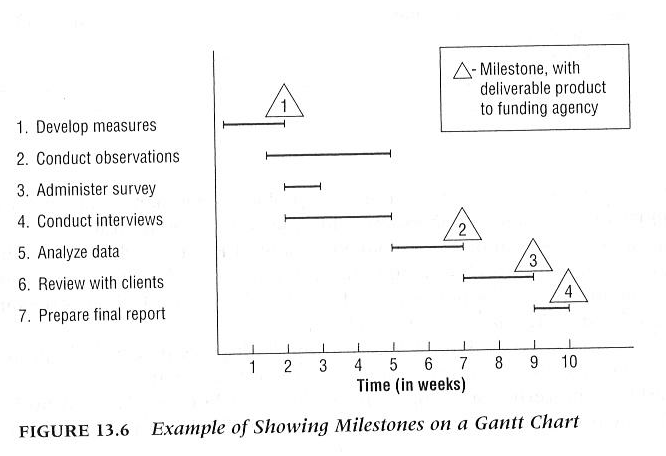 Volba metody vhodné pro procesní evaluaci (i více)
METODY
Očekává se využití sociálně vědních metod (znalost)
Očekává se vedení příslušné evidence o postupu výzkumu
Limitované zdroje nebo evaluační kontext mohou bránit využití některých metod.
Snaha využít stávající data (pak ověřit = jako sekundární analýza)
Ověřit/zajistit, za jaké období (časový úsek) jsou data.
Rozhodnout, zda potřebuji strukturovaná, případně porovnatelná data (např. z dotazníků)
Těžko si lze představit procesní hodnocení zcela bez využití kvalitativních dat (rozdíl monitoring)
Zásadní výhodou je rozvíjející se (vícečetný) výzkum (např. doptávání…)
Zvážit hledisko „vtíravosti“ (narušování) jednotlivých metod (zda vadí)
Rizika spojená s platností výsledků (např. retrospektivní rozhovory)
Limity na straně účastníků (nemají čas, dotazník by nevyplnili, rozhovor neposkytnou).
Role databázových systémů
METODY
potřeba využít stávající data (identifikovat zdroje dat, zeptat se)
dnes mají zpravidla elektronickou formu (databáze)
existují různá rozhraní pro vkládání, správu (třídění, úpravu) a výstupy z dat
umožňují mnoha-prostorové uspořádání dat
pokud nové, pak zajistit, aby se do systému vkládala ta správná data ve vhodném formátu a aby bylo možné je dále využít
bariérou je zdrojová (lidská, časová) náročnost, ale často jsou k dispozici, protože je to vyžadováno
rizika v podmínkách ČR: nespolehlivá nebo nekompletní data (reprezentativnost), nedodržování metodologických standardů 
pozor na legální limity přístupu k datům, uchování a využití dat
pozor na riziko ztráty dat (nemá záložní kopie)
Etika při procesní evaluaci (Eisner 1991, House 1993, Shaw 1999, Patton 1997…
Časové hledisko při procesní evaluaci
PROVEDENÍ
Procesní evaluace je časově náročná aktivita a vyžaduje přítomnost evaluátora nebo delegované osoby na místě a častý kontakt s realizátory programu.
Je třeba mít čas na komunikaci, rizikem prostorová vzdálenost.
Velké riziko selhání při evaluaci postavené na jednorázovém kontaktu.
Identifikovat časové body sběru dat hned na začátku (a limity získání dat)
Časové hledisko evaluace – často je příliš krátké vzhledem k posunům v realizaci projektu (např. prázdniny, dovolené, zahlceni jinými úkoly), 
V praxi hrozí riziko, že výsledky jsou sledovány a představeny příliš brzy nebo pozdě…(našel si práci po týdnu?)
Riziko z prodlení nebo nepřítomnosti (čas plyne a aktivity se dějí)  – dobře naplánovat na začátku
Mění se podoba aktivit nebo jednotliví aktéři. Být včas informován o změnách
Obtíže v interpretaci informací a dosažení výsledků
ANALÝZA
Analýza rozhovorů je klíčovou dovedností při procesní evaluaci
Obtížnost vztahu mezi daty (informacemi, důkazy) a vyvozenými závěry
Vyhradit si na analýzu dat dostatek času
Evaluace musí být založena na datech (bohužel ne vždy je)
Procesní evaluace může být vedena jak deduktivními, tak induktivními procesy (co čeká publikum?)
Protichůdné výsledky kvantitativních a kvalitativní metod
Data mají často kvalitativní charakter (specifikum, otázka jazyka (moc, hodně, dost…), obtížné interpretace, citlivé, zraňující…)
Při procesní evaluaci je pro interpretaci nutné znát kontext
Data, výsledky, závěry, doporučení (viz též Patton 1997: 307)
Interpretace je vedena nejprve na základě kritérií hodnocení: Indicative (obsah, metody), utility (užitečnost) a value (hodnota)
Brzké řešení diskuzí překvapivých a neplánovaných výsledků (žádný, nikoho, nikdy…)
Evaluační zpráva (celkový pohled) (Shaw 1999, Fitzpartick et al. 2004)
VÝSL.
písemný výstup z procesního hodnocení (text evaluační zprávy).
veřejné a neveřejné (nesmí se zveřejnit) evaluace
výhody a nevýhody evaluační zprávy (podrobné/nečtou) (Patton 1997)
doplňkem či alternativou jsou „manažerská shrnutí“ (1-4 strany)
minimálně charakteristika programu, vysvětlení výsledků, závěry, doporučení 
příklad struktury kompletní evaluační zprávy viz Fitzpatrick et al. (2004, str. 383)
role evaluátorů při tvorbě závěrečné zprávy (role, nutnost shody)
je významné být schopen vidět program jako celek (Stake 1991)
brát v úvahu evaluační kontext (realizační, politický…)
očekávaný dopad evaluace: potěší nebo poděsí?
mít odvahu prezentovat i to, co nebude populární 
různé revize evaluační zprávy (připomínky vítány)
Představení výsledků
VÝSLEDKY
určit vhodnou osobu pro prezentaci
role evaluátora při prezentaci: neutrální, poziční, mediátor (viz Shaw 1999)
musí být připraven hájit jednotlivé evaluační závěry
hledisko autentičnosti, průkaznosti, podmíněné závislosti (dependability) a ověřitelnosti výsledků (jak pracovat s daty, jaký je vztah mezi daty a vyvozenými závěry) (e. g. Bitsch 2005)
evaluátor musí v záloze originální evaluační nástroje a data (Fitzpatrick et al. 2004)
metodologické problémy = nízká důvěra ve výsledky (credibility)
brát při výkladu v úvahu evaluační kontext (realizační, politický…)
obtížnost veřejného představení výsledků – různé skupiny (realizátoři, objednatel, publikum) = někdy více verzí.
pro určité skupiny jsou lepší jednoduché prezentace (Powerpoint)
grafy jsou lepší než tabulky (umožňují snazší vhled v omezeném čase)
pokud je to možné, měla by se říci hodnota dosaženého výsledku
stakeholdeři nechtějí být překvapeni (veřejně, silné reakce)